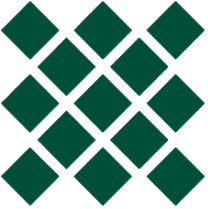 http://iti.wtf
Algorithms and Data Structures
Introduction:Asymptotic Notation
Artem A. Golubnichiy
artem@golubnichij.ru

Department of Software of Computer Facilities and Automated Systems 
Katanov Khakass State University
STRUCTURE OF THE CLASS
Understand the basic idea behind asymptotic runtimes.
Describe some of the advantages to using asymptotic runtimes.
2
APPROXIMATE RUNTIMES
3
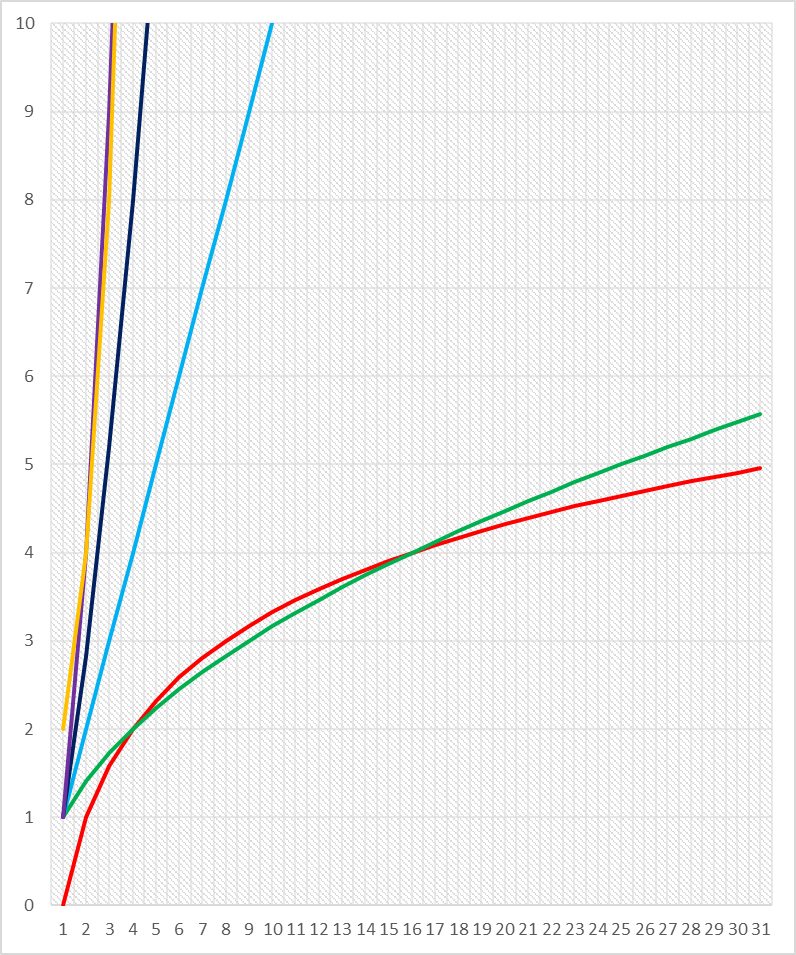 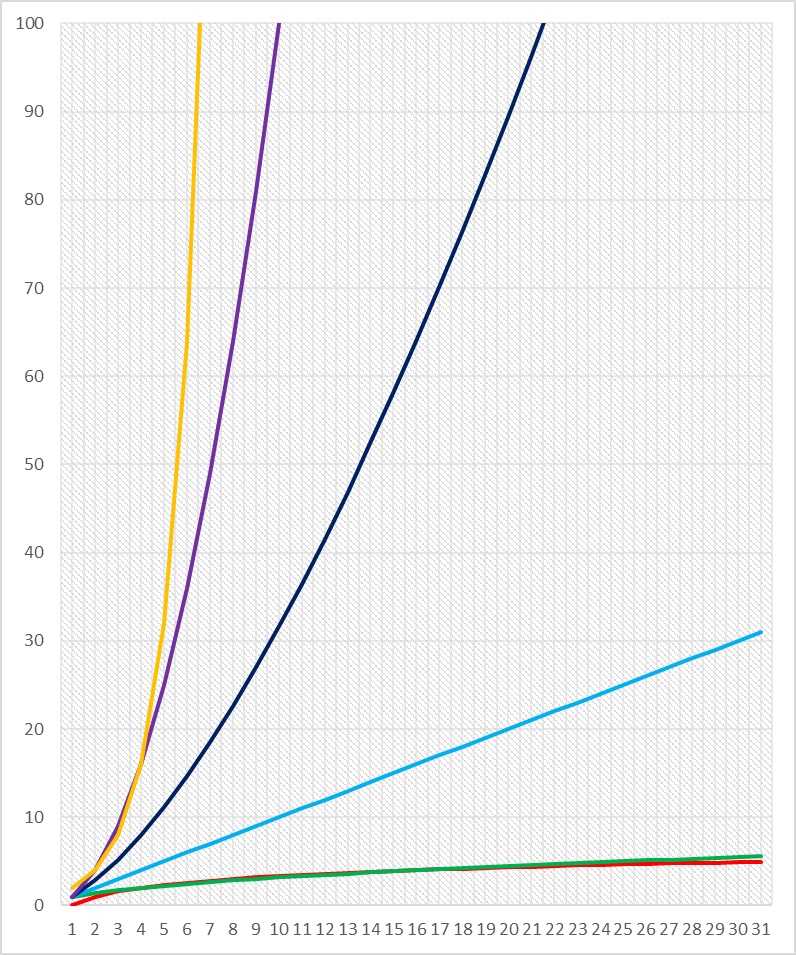 4